Игра «Поиск ответа»
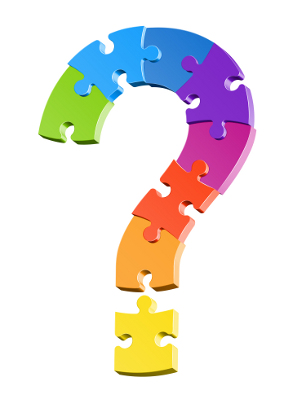 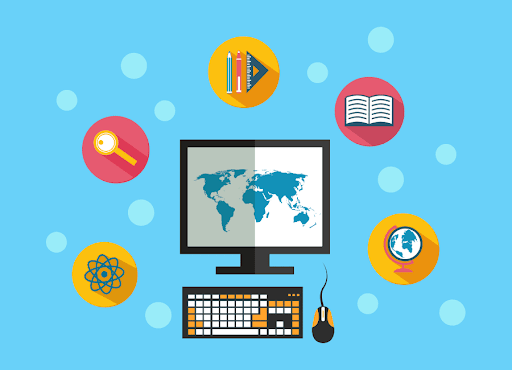 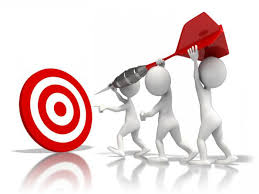 Смысл заключается в том, что проверить информацию самостоятельно, которая дана в виде ссылок на различные ответы. Игру можно использовать, для командных игр. Ученики (команды) получают ряд заданий или вопросов, который надо проверить в интернете или в предложенной книге в течение ограниченного времени. Задания лучше использовать такие, чтобы для поиска ответа в интернете или книге нужно было бы прикладывать различные усилия, побуждающие к выбору оптимального варианта. Само задание составлять так, чтобы оно побуждало к познавательной деятельности. Выигрывает ученик (группа), быстро и правильно ответивший на все вопросы. Возможность использовать интернет на уроке очень привлекает учащихся, при этом формируется умение выбирать нужное из всего потока информации. К игре прилагаются ссылки на сайты, где находиться верные ответы, нужно определить, в какой из ссылок верно изложен ответ, на поставленный вопрос.
Проверь себя!
https://o-prirode.ru/kolibri/
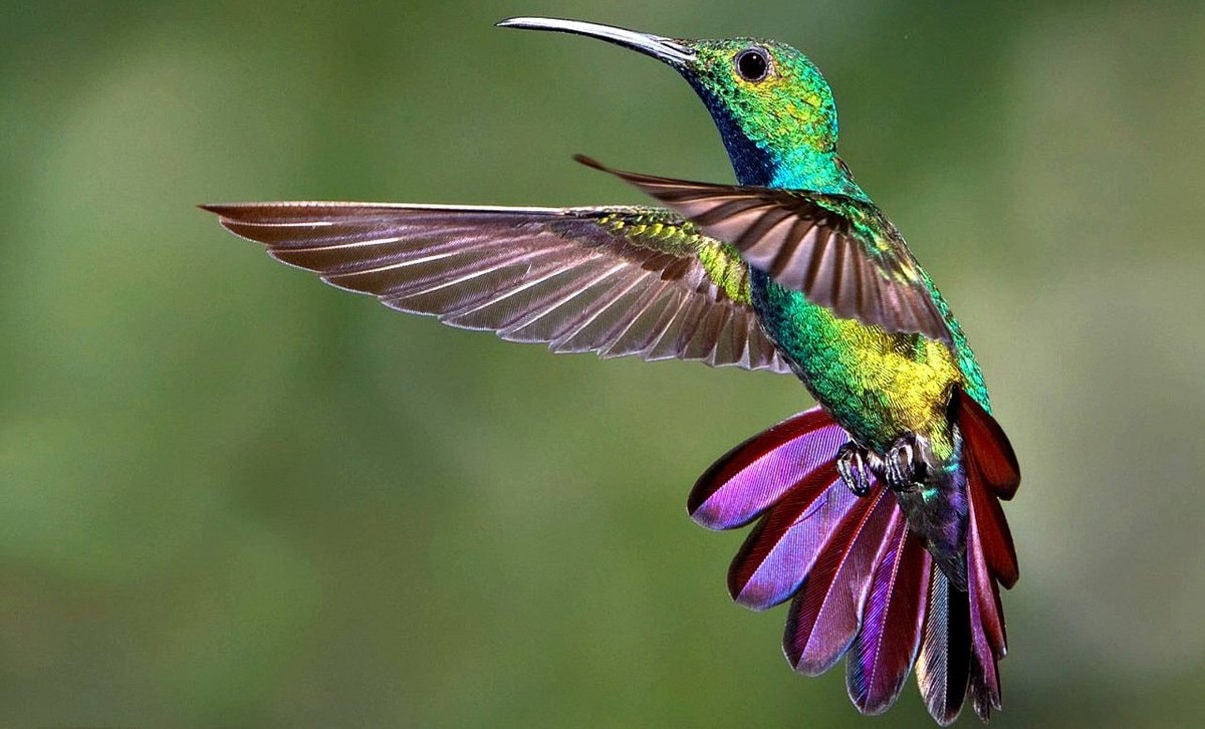 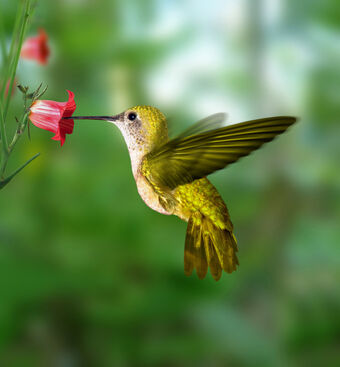 https://o-prirode.ru/kivi/




https://o-prirode.ru/straus/
https://o-prirode.ru/kukushka/
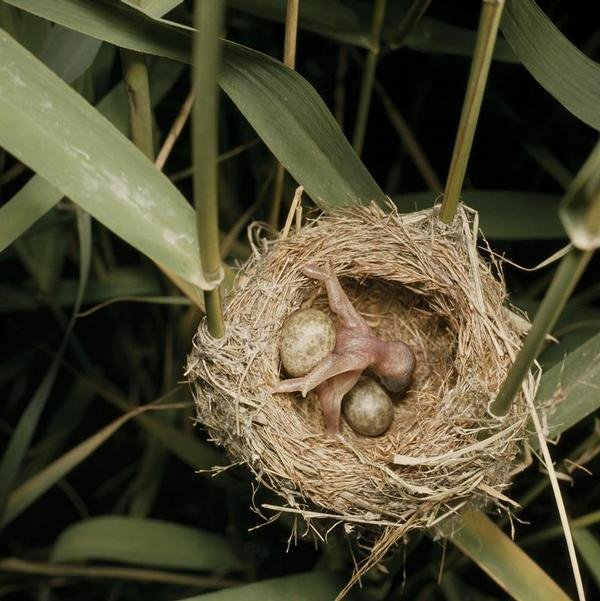 https://o-prirode.ru/syroezhki/